The Web and Graph Theory
COMP3220 Web Infrastructure
Dr Heather Packer – hp3@ecs.soton.ac.uk
How is the Web Structured?
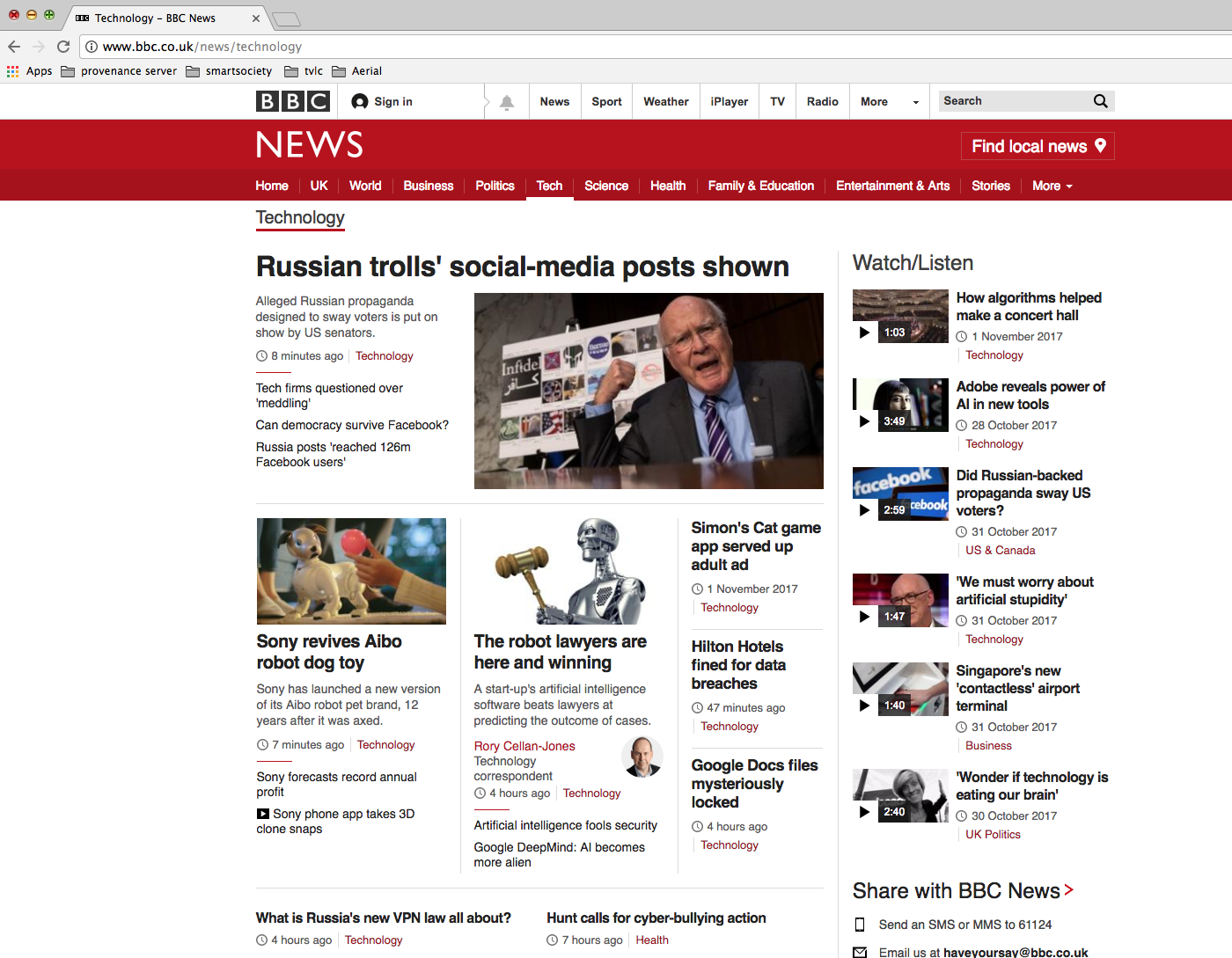 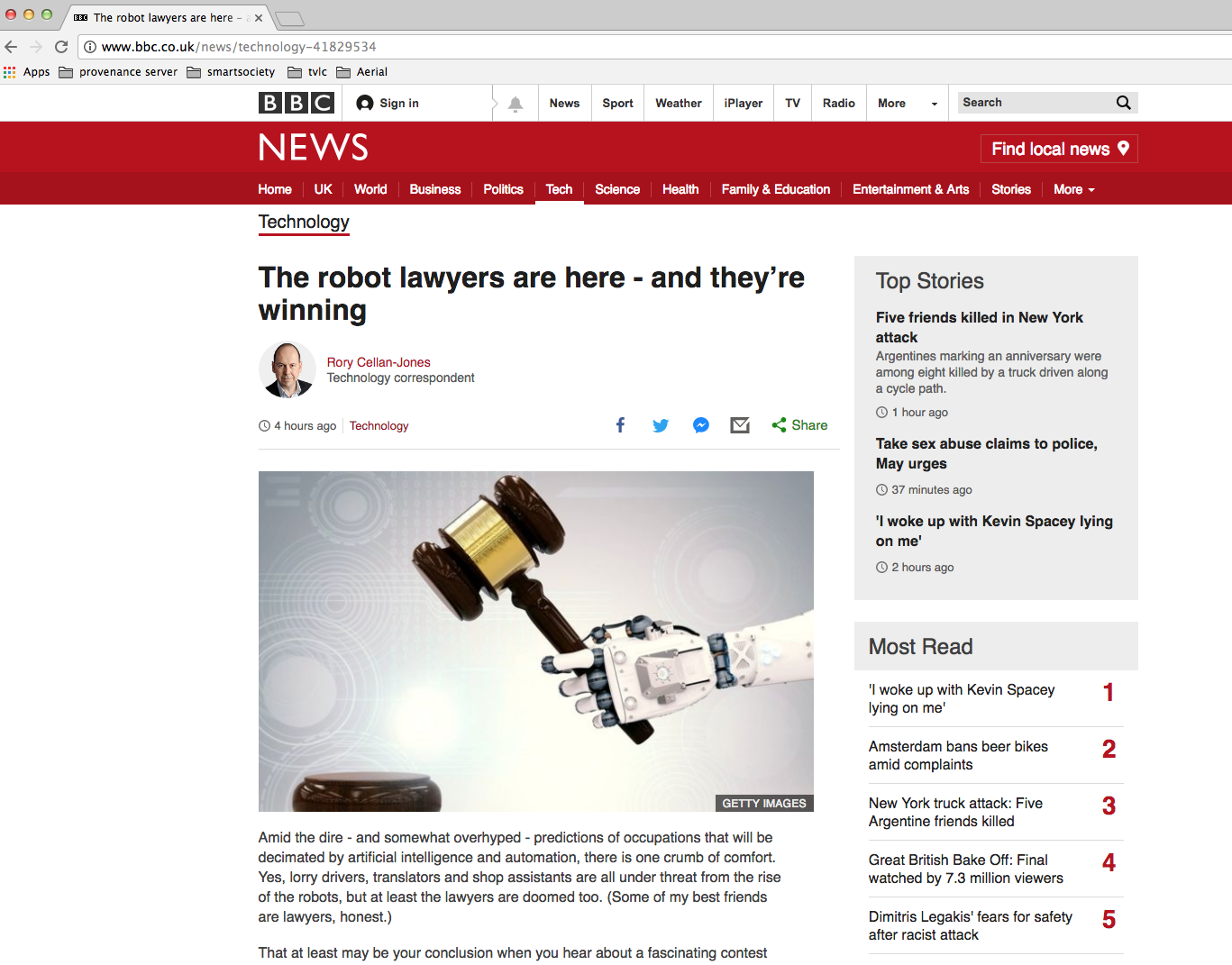 Graph Theory: Pages are nodes & links are directed edges
2
Graphs can Model
The Web
Facebook users
Tweets
Publications
Bitcoin/Block chain transactions
3
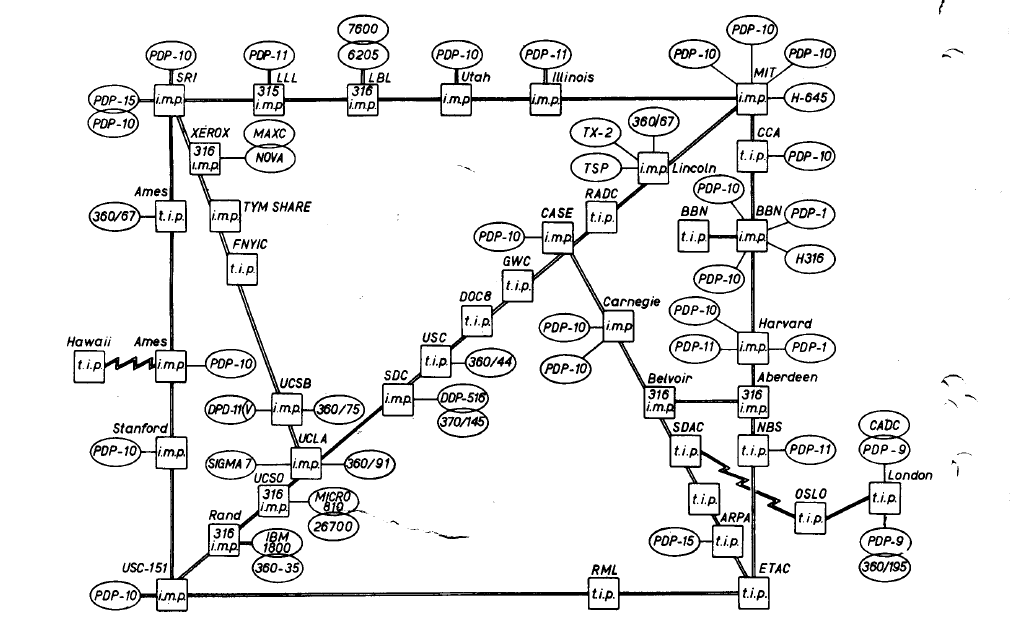 ARPNET 1973
4
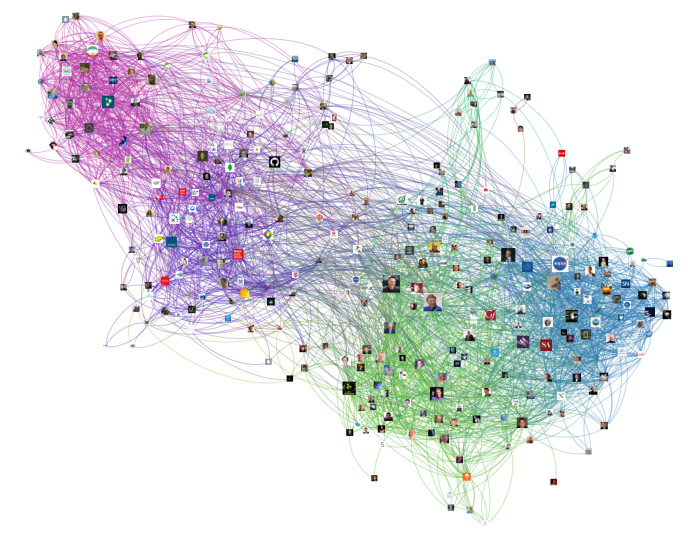 Twitter Graph
5
Graph Theory – Useful Measures
Distance between two vertices (v and v’)
Diameter of a graph, longest distance between any two vertices
Average-case diameter, average distance between any pair of nodes (v and v’)
Degree of a vertex, number of edges connected to it
Density of network, ratio of edges to vertices
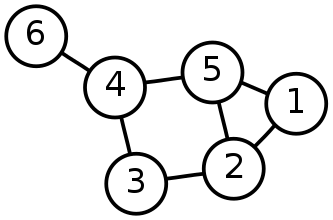 A graph is made from Nodes or Vertices (V) and Edges (E)
G = (V, E)
Network size, total number of vertices (N)
6
Graph Theory – Is this Node Important?
Importance measures using centrality:
Degree centrality
Betweenness centrality
Nearness/Closeness centrality
Eigenvector centrality

*Central as in important, vital or `at the heart of’, not near the centre
7
Degree Centrality
Degree centrality focuses on individual nodes – it simply counts the number of edges that a node has
Hub nodes with high degree usually play an important role in a network
F
B
G
C
A
E
deg(A)=4
H
D
I
J
8
Degree Centrality
Degree centrality focuses on individual nodes – it simply counts the number of edges that a node has
Hub nodes with high degree usually play an important role in a network
F
B
deg(E)=5
G
C
A
E
deg(A)=4
H
D
I
J
9
Degree Centrality – In Degree
In degree – links to a vertex
Often used as a proxy for popularity
A web page is important if lots of things link to it
A twitter user is important if lots of other users follow it
A journal article is important if lots of other articles cite it
F
B
inDeg(E)=4
G
C
A
E
H
D
I
J
10
Degree Centrality – Out Degree
Out degree – links from this vertex
Authorities on a topic
F
B
inDeg(E)=4
G
C
A
E
outDeg(E)=1
H
D
I
J
11
Degree Distributions
Degree distributions p(k)
A plot showing the degree of nodes in a graph
F
B
1
1
G
C
A
E
5
4
1
1
Number of Nodes
H
D
1
1
I
Number of links
J
2
12
1
Degree Distribution Examples
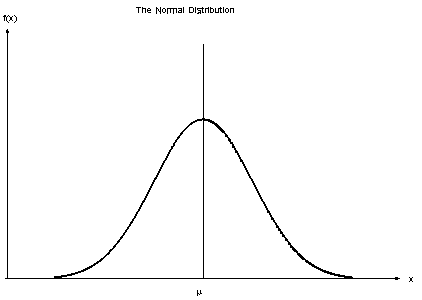 Normal distribution
The average degree is most likely
Very high and very low degrees are highly unlikely
13
Degree Distribution Examples
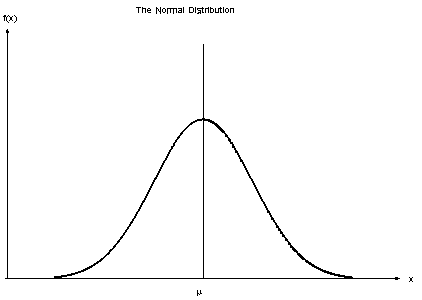 Normal distribution
The average degree is most likely
Very high and very low degrees are highly unlikely

Power law distribution
No meaningful average degree
Very low degrees are likely, but very high degrees are unlikely
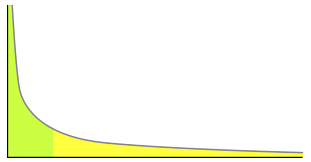 14
Power Law Networks
Some nodes have a tremendous number of connections to other nodes (hubs)
Most nodes have just a handful of links
Robust against accidental failures, but vulnerable to coordinated attacks
Nodes can have millions of links: The network appears to have no scale (no limit)
Power Law is a property of a 
  scale free network
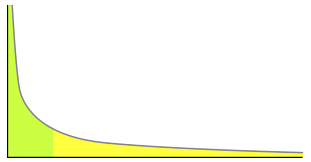 hubs
15
Betweenness Centrality
Number of shortest paths going through a node
A node that has high betweenness is vital to the communication of the network
Many/most messages between two nodes must travel through it.
E
B
A
D
F
C
16
Betweenness Centrality
Betweeness Centrality for A
B to D
B to E
B to F
C to D
C to E
C to F

BC(A) = 6
E
B
A
D
F
C
17
Closeness Centrality
Closeness is the average of the shortest distances to all other nodes in the graph
It can describes how far and close vertexes are
E
B
1 ms
1 ms
1 ms
A
D
3 ms
2 ms
1 ms
F
C
18
Closeness Centrality
Closeness centrality of A
A to B = 1 ms
A to C = 1 ms
A to D = 1 ms
A to E = 2 ms
A to F = 3 ms

CC(A) = (1+1+1+2+3)/8 = 1.6 ms
E
B
1 ms
1 ms
1 ms
A
D
3 ms
2 ms
1 ms
F
C
19
Eigenvector Centrality
Eigenvector measures the popularity by looking at the quality of links
Identifies whether a node is connected to influential nodes
A
B
D
C
20
Surfer Model
A random surfer model can start on any webpage.
Follows links and makes occasional haphazard jumps
21
Websites and Links
1 links
2 backlinks
2 links
2 backlinks
A
B
D
C
2 links
1 backlinks
2 links
2 backlinks
22
Probability of Page Traversal
1
A
B
D
C
23
Probability of Page Traversal
1
A
A
B
0.5
0.5
D
C
24
Probability of Page Traversal
1
A
B
0.5
0.5
0.5
D
C
0.5
25
Probability of Page Traversal
1
A
B
0.5
0.5
0.5
0.5
0.5
D
C
0.5
26
Building a Matrix
A	  B	  C	  D
	  0 	  0	  .5	  .5 
	  1	  0	  0	  .5
	  0 	  .5 	  0	  0
	  0	  .5	  .5	  0
1
A
B
0.5
0.5
0.5
0.5
0.5
D
C
0.5
27
Surfer Model
A random surfer model can start on any webpage.
Follows links and makes occasional haphazard jumps
28
Random Surfer
25%
25%
A	  B	  C	  D
	  0 	  0	  .5	  .5 
	  1	  0	  0	  .5
	  0 	  .5 	  0	  0
	  0	  .5	  .5	  0
A
B
D
C
R0
          A	   .25
          B	   .25	 
          C	   .25 
          D	   .25
25%
25%
29
Random Surfer
A	  B	  C	  D
	  0 	  0	  .5	  .5 
	  1	  0	  0	  .5
	  0 	  .5 	  0	  0
	  0	  .5	  .5	  0
R0
 	   .25
 	   .25	 
 	   .25 
 	   .25
A
B
x
D
C
30
Random Surfer
R1   
 	   .25
 	   .375	 
 	   .125 
 	   .25
R0 
.25
.25	 
.25 
.25
0x.25	+  0x.25 	+  .5x.25	+  .5x.25 
    1x.25	+  0x.25 	+  0x.25	+  .5x.25 
    0x.25	+  .5x.25 +  0x.25	+  0x.25 
    0x.25	+  .5x.25	+  .5x.25 +  0x.25
A	  B	  C	  D
	  0 	  0	  .5	  .5 
	  1	  0	  0	  .5
	  0 	  .5 	  0	  0
	  0	  .5	  .5	  0
=
x
=
31
Random Surfer
A	  B	  C	  D
	  0 	  0	  .5	  .5 
	  1	  0	  0	  .5
	  0 	  .5 	  0	  0
	  0	  .5	  .5	  0
R2
.1875
.375	 
.1875 
 .25
R1 
.25
.375	 
.125
.25
x
=
32
Random Surfer
A	  B	  C	  D
	  0 	  0	  .5	  .5 
	  1	  0	  0	  .5
	  0 	  .5 	  0	  0
	  0	  .5	  .5	  0
R2
.1875
.375	 
.1875 
 .25
R3
 	   .219
 	   .313	 
 	   .188 
 	   .281
x
=
33
Random Surfer
A	  B	  C	  D
	  0 	  0	  .5	  .5 
	  1	  0	  0	  .5
	  0 	  .5 	  0	  0
	  0	  .5	  .5	  0
Rn
 	   .1875
 	   .375	 
 	   .1875 
 	   .25
Rn+1
 	   .217
 	   .348	 
 	   .174
 	   .261
x
=
34
Random Surfer
A	  B	  C	  D
	  0 	  0	  .5	  .5 
	  1	  0	  0	  .5
	  0 	  .5 	  0	  0
	  0	  .5	  .5	  0
Rn
 	   .1875
 	   .375	 
 	   .1875 
 	   .25
Rn+1
 	   .217
 	   .348	 
 	   .174
 	   .261
x
=
35
Random Surfer
A
B
Rank
       A	   .217		3
       B	   .348	 	1
       C	   .174		4
       D	   .261		2
D
C
36
Eigenvector Centrality
Build a matrix representing the graph


Transform the matrix with an Eigenvector



The resulting transformation can be used to rank the nodes
A	B	C
A	0	1/2	1
B	1	0	0
C	0	1/2	0
A	B	C
A	0	1/2	1
B	1	0	0
C	0	1/2	0
B
C
A
3/6
2/6  1/6
1/3
1/3
1/3
=
x
37
Eigenvector Centrality
Build a matrix representing the graph


Iteratively transform the matrix with an Eigenvector



The resulting transformation can be used to rank the nodes
A	B	C
A	0	1/2	1
B	1	0	0
C	0	1/2	0
A	B	C
A	0	1/2	1
B	1	0	0
C	0	1/2	0
B
C
A
3/6
2/6  1/6
1/3
1/3
1/3
=
x
38
What do the Measures Tell Me?
Degree: exposure to the network, opportunity to directly influence
Betweenness: informal power, gate keeping, brokering, controls flow of browsing
Closeness: estimates time to receive information, indirect influence, point of rapid diffusion
Eigenvector: connected to influential nodes of high degree, “not what you know but who you know”
39